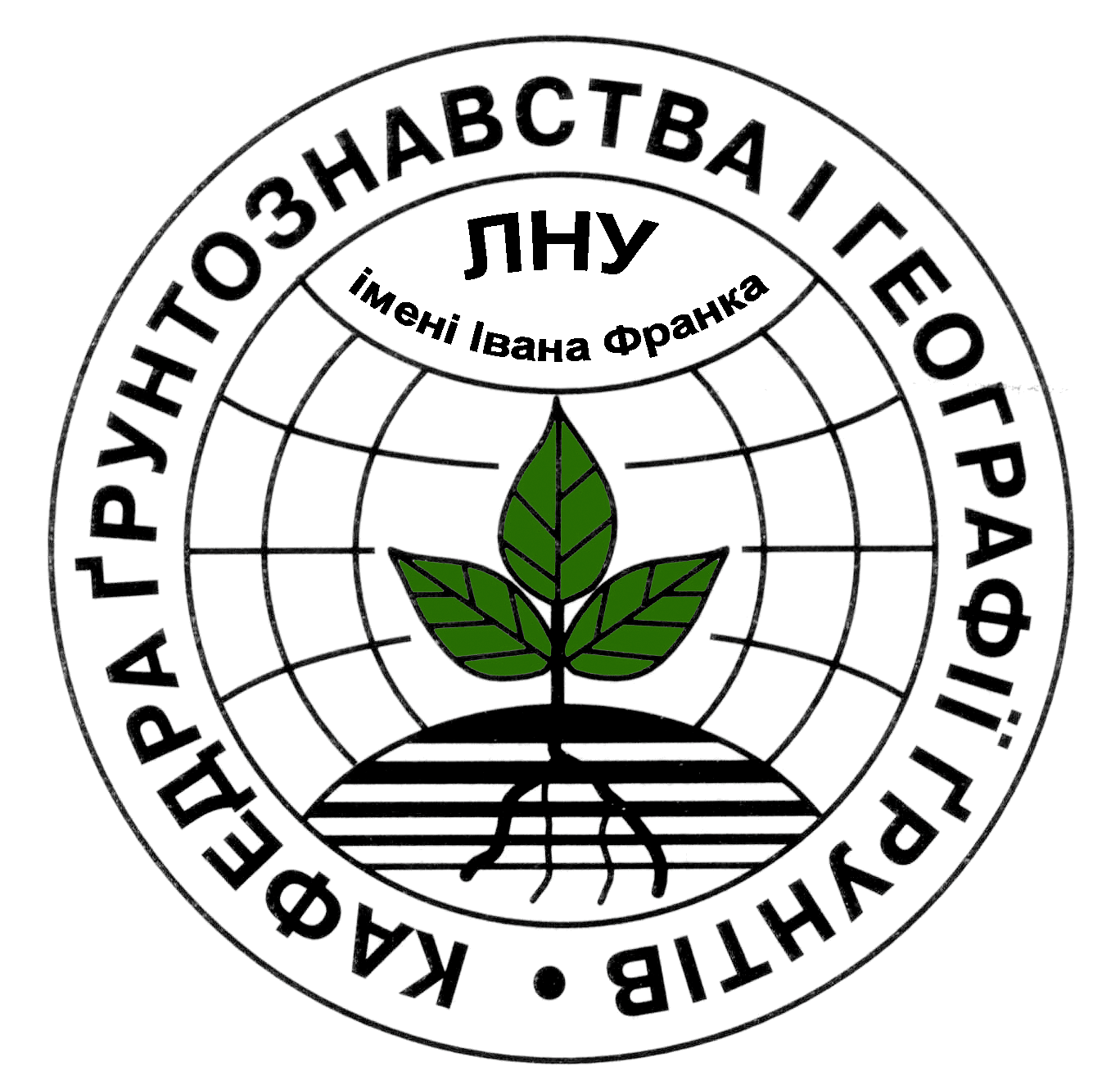 Виставка-презентація унікальних, раритетних і сучасних наукових книг серії «Чорноземи»,присвячена Всесвітньому дню ґрунту – 5 грудня
професор Позняк Степан Павлович
кафедра ґрунтознавства і географії ґрунтів Львівського національного університету імені Івана Франка
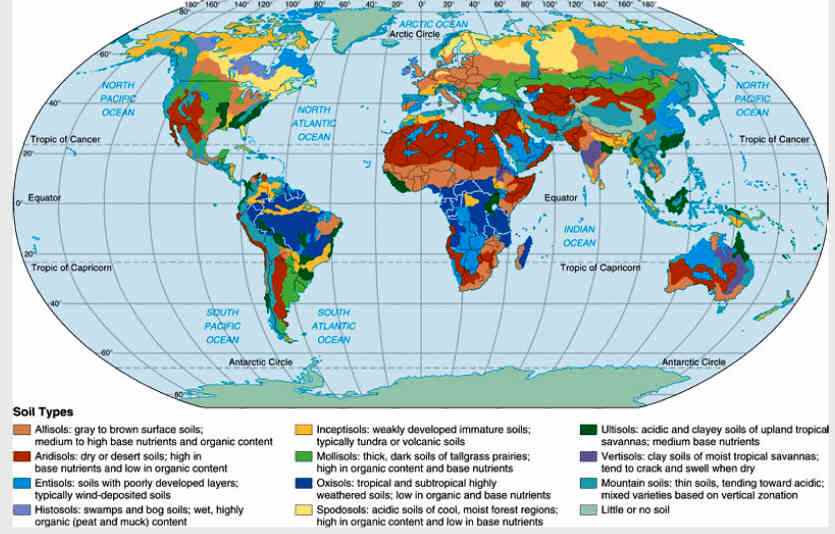 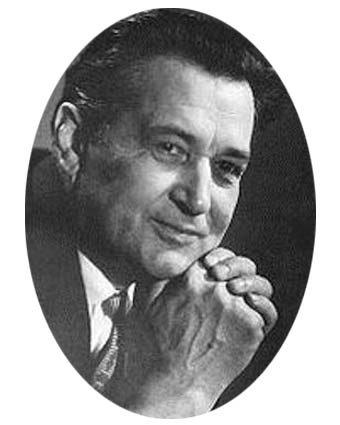 «Чорноземи грузять: вже і чорнозем для них  полоненим став! Так до цих пір хапали і відправляли людей в ненависний рейх, а цього літа узялися згрібати і чорноземи з полів» (Олесь Гончар «Прапороносці»)
Олесь Гончар
Поштовий конверт і поштова марка, випущені в Австрії  2005 року (присвячено року Чорнозему в Німеччині й Австрії)
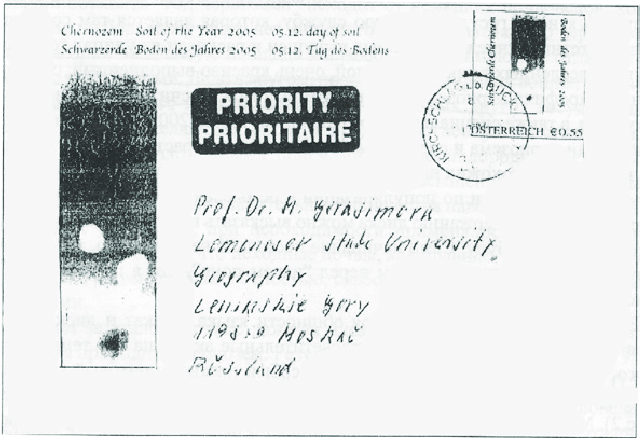 Поштовий конверт і поштова марка «Чорноземи України»
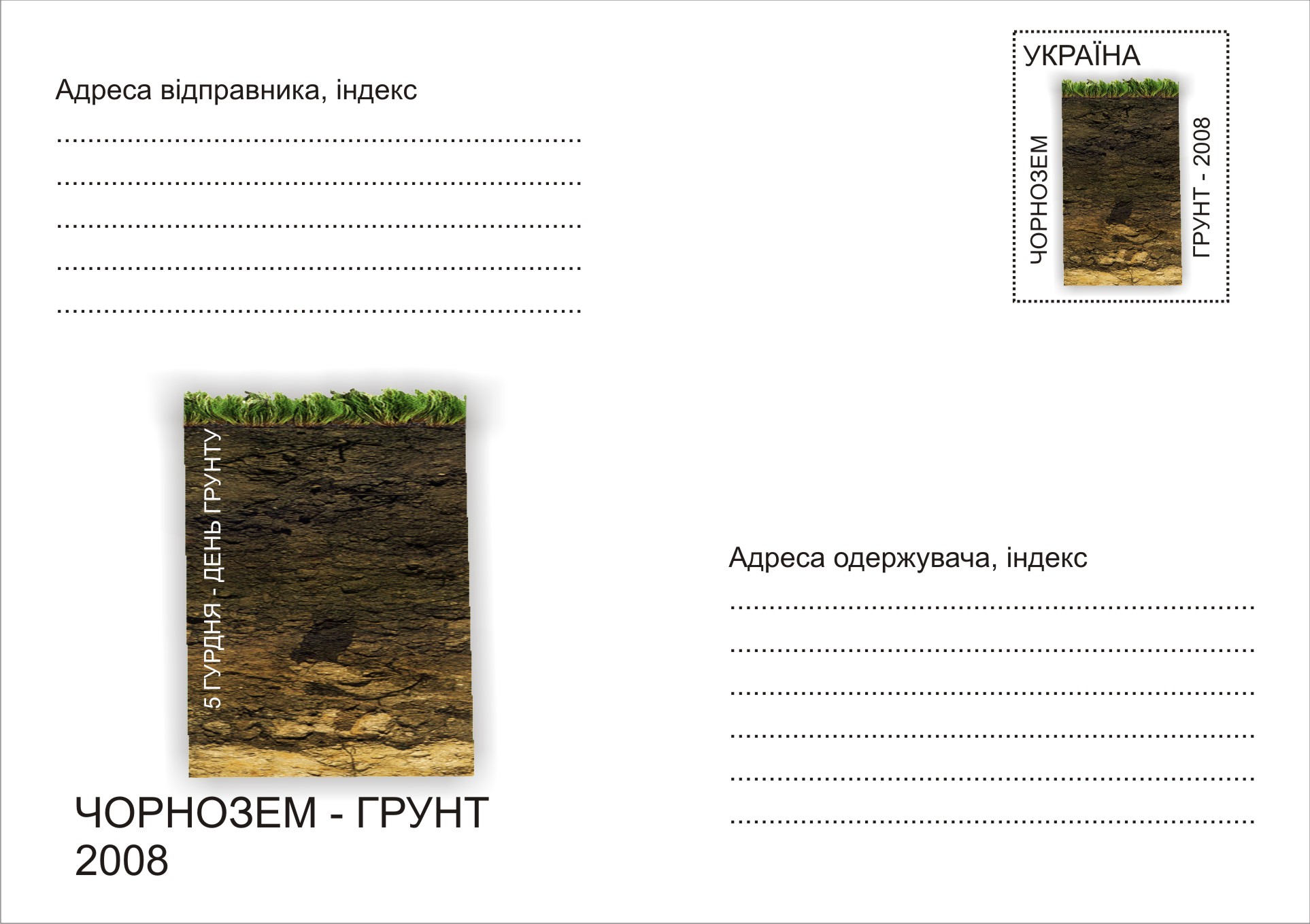 Чорноземні ґрунти окремих держав світу
Чорнозем – феномен кайнозойської ери, еталон досконалості у світі ґрунтів. Це своєрідний український бренд, символ і предмет гордощів нації.
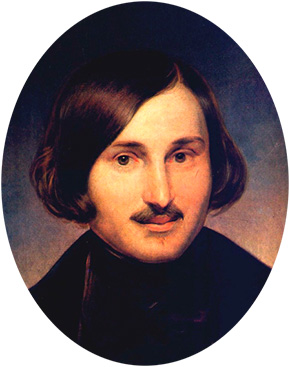 «Чорноземний степ в часи запорожців приховував коня разом з вершником» (Микола Гоголь «Тарас Бульба»)
Микола Гоголь
«І землиця тут. Пахне чорноземом».«В полі було багато сонця. І чим яскравіше воно світило, тим  сильніше переливалися відблиски на гребенях борід. Чорнозем то піднімався в мареві, то знову опускався, тремтів у весняному неспокої. Чорнозем дихав!» (Г. М.Троєпольський «Чорнозем»)
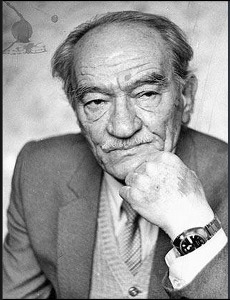 Г. М. Троєпольський
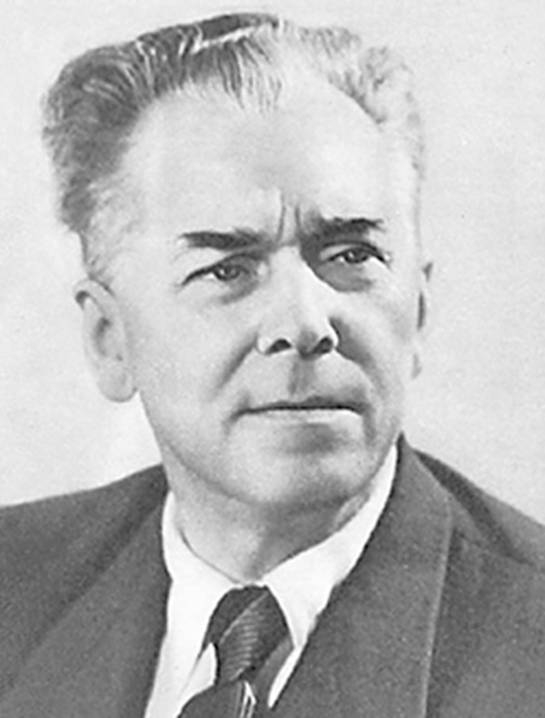 Чорнозем підвівся і дивиться в вічі,І кривить обличчя в кривавий свій сміх.Поете, любити свій край не є злочин.Коли це для всіх!
Павло Тичина
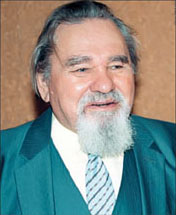 В моїм краю чорноземи метрові:Посадиш голоблю – і та проросте.
Микола Руденко
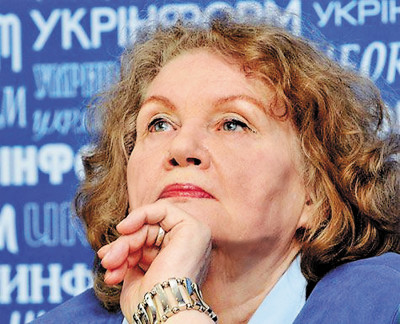 Там, за порогами, в степах,де землі щедрі і розлогі,сидять лелеки на стовпахі ріллі дихають вологі,там що не впало — проросло,шляхи — як рокіт на бандурі,там як зривались чорні бурі —чорнозем тоннами несло…
Ліна Костенко
«Розумна людина завжди вважає, що час, в якому вона живе, позбавлений будь-якого раціонального тлумачення. Бо, якщо третина чи четвертина людства страждає або гине від голоду, а масивний український чорнозем, зарослий бур’яном, дає лише урожай «Майбахів» одному відсоткові вибраних, але не перетруджених роботою і не переобтяжених докорами сумління, то філософія котрого з філософів і з якої епохи може бути застосована до такого сучасного часу?»
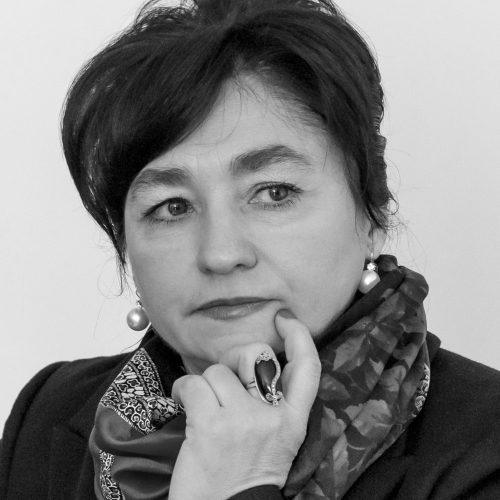 Марія Матіос
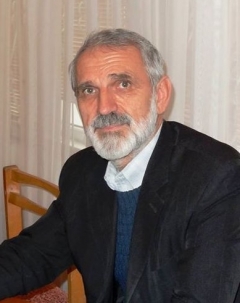 Згадався приазовський чорнозем:Тугий, зернисто-пружний і пахучий,Густий і теплий барвою, родючий –Проміння сонця зійде з борозен.
Володимир Пащенко
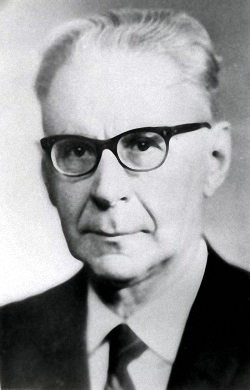 «Чому було присвячене моє життя? Це звісно, питання філософське і частково риторичне. Але коли відхилитися від особистих мотивів, інтимних властивостей, воно було віддане ґрунту – найбільше чорнозему – і ґрунтознавству».
І. А. Крупеніков
Найкращі в світі з всіх ґрунтів,Звичайно, чорноземи.Властивості, родючість їхДосліджують учені. Впливають люди на ґрунти,Руйнують, не шанують,Для порятунку їхньої красиВчені плідно працюють.Чорноземи, чорноземи,Теплі і холодні,Врятувать вас від свавілля –Проблема сьогодні.І учені добре знають,Знають всі це добре:Зберігати чорноземи –Справа всенародна.Розквітай, наш Чорноземе,Наша міць і сила,Щоб тебе ніколи в світіЛюди не змінили.
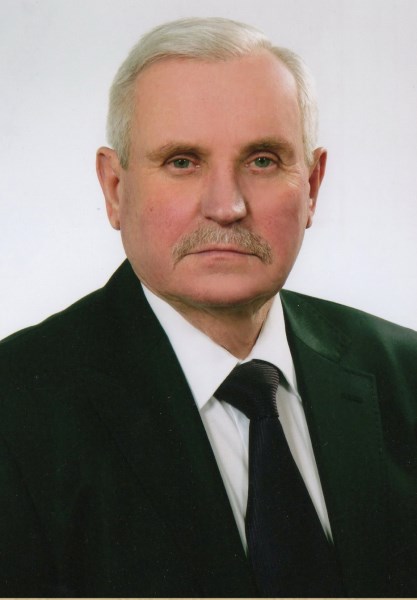 Позняк С. П.
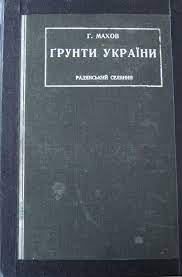 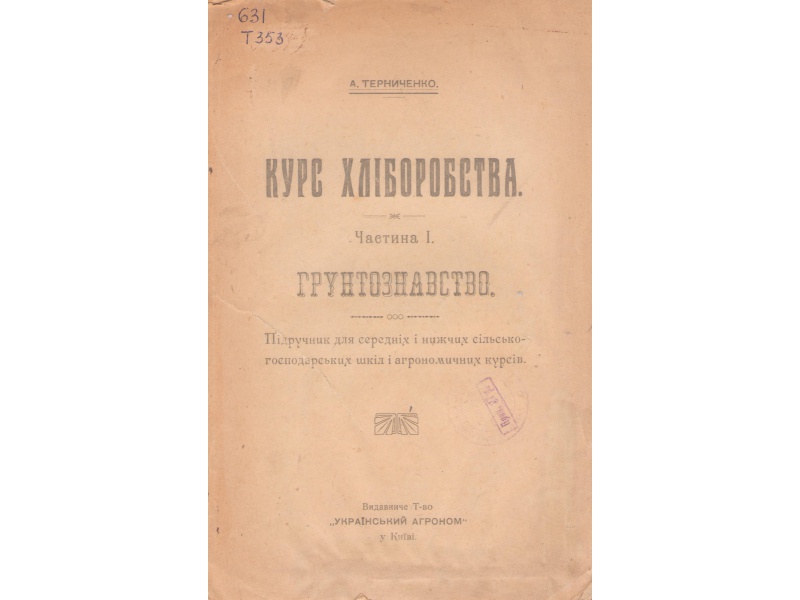